ПОЯСНЕНИЯ ПО ЗАПОЛНЕНИЮ актов выпуска водных биологических ресурсов в водные объекты рыбохозяйственного значения
Результатами выполнения работ по искусственному воспроизводству водных биоресурсов является выпуск юридическим лицом (индивидуальным предпринимателем) водных биоресурсов в водный объект рыбохозяйственного значения, который подтверждается актом выпуска, подписанным членами комиссии и юридическим лицом (индивидуальном предпринимателем), осуществляющим выпуск водных биоресурсов, форма которого устанавливается Министерством сельского хозяйства РФ (Приказ Минсельхоза России от 02.09.2019 № 518 «Об утверждении формы акта выпуска водных биологических ресурсов в водные объекты рыбохозяйственного значения»*
!
*п. 9 Правил организации искусственного воспроизводства водных биологических ресурсов, утверждённых Постановлением Правительства РФ от 12.02.2014 № 99 «Об утверждении правил организации искусственного воспроизводства водных биологических ресурсов»
Акт выпуска водных биологических ресурсов в водные объекты рыбохозяйственного значения должен содержать следующие сведения:
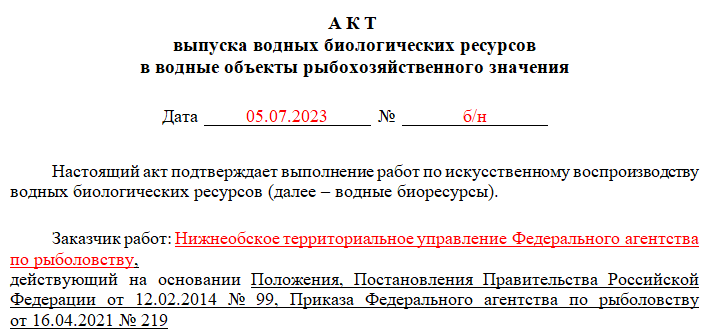 Дата акта выпуска (непосредственно заполняется  в день выпуска водных биоресурсов)
Номер акта выпуска (единственный акт выпуска не нумеруется «б/н», несколько актов выпуска должны быть пронумерованы)
Сведения о заказчике:

Если договор на искусственное воспроизводство водных биоресурсов заключен с Нижнеобским территориальным управлением Федерального агентства по рыболовству

Если договор на искусственное воспроизводство водных биоресурсов заключен с Федеральным агентством по рыболовству
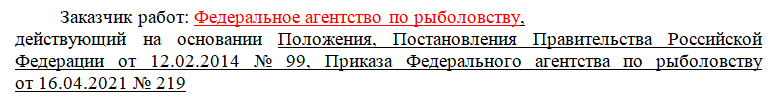 Сведения о юридическом лице (индивидуальном предпринимателе), осуществившем мероприятие по искусственному воспроизводству водных биологических ресурсов
для юридического лица – наименование, ИНН/ОГРН
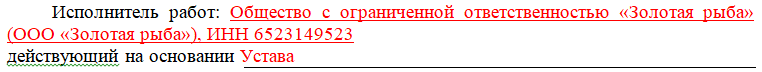 для индивидуальных предпринимателей – фамилия, имя, отчество, ИНН/ОГРНИП
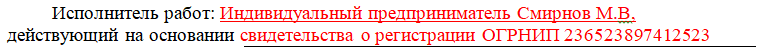 для юридического лица, в лице технического заказчика -наименование, ИНН/ОГРН (Заказчика и Технического заказчика)
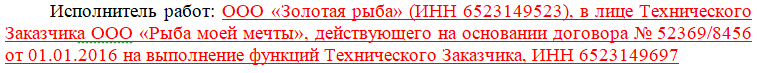 Выпуск осуществлялся в целях:
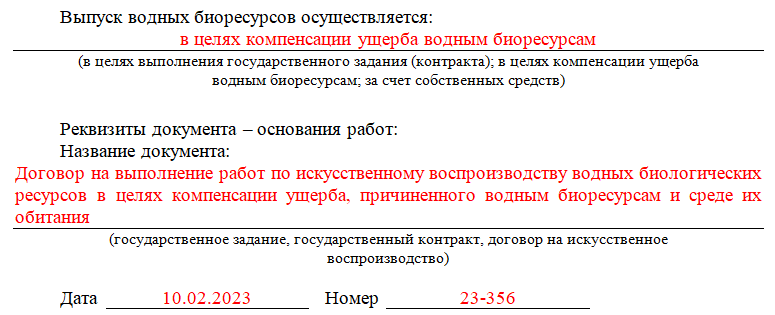 компенсации ущерба водным биоресурсам и среде их обитания
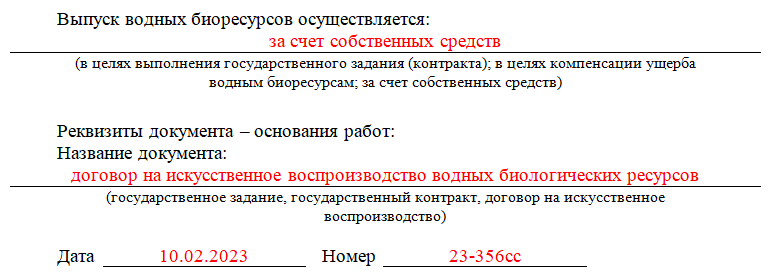 выполнения работ за счет собственных средств
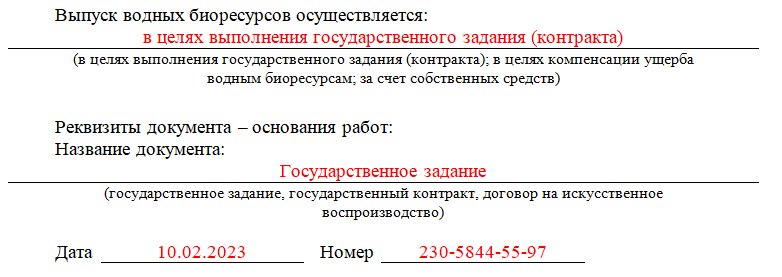 выполнения государственного задания (контракта)
Наименование органа, актом которого утвержден План искусственного воспроизводства
Если приказ утвержден Нижнеобским территориальным управлением Федерального агентства по рыболовству
Если приказ утвержден Федеральным агентством по рыболовству
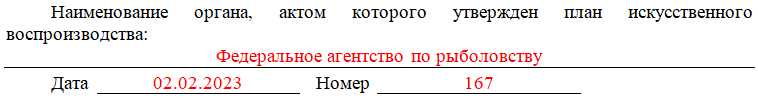 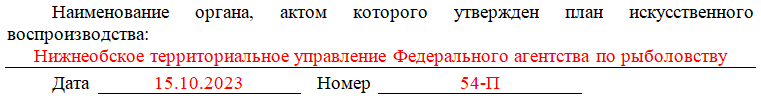 Реквизиты приказа указаны в преамбуле договора на искусственное воспроизводство водных биоресурсов
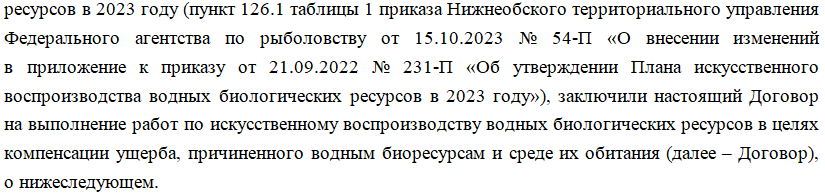 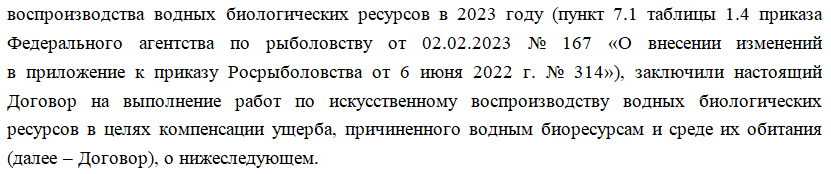 Сведения о дате выпуска и месте выпуска
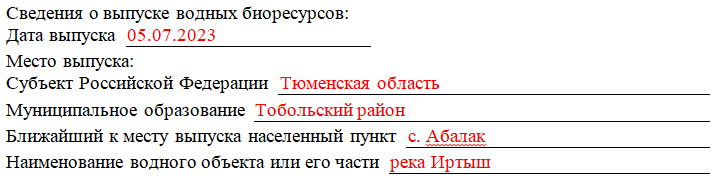 Место выпуска в акте выпуска не должно противоречить договору на искусственное воспроизводство.
Возрастные категории выпускаемой молоди: 
«сеголетки (0+)» - сеголетки;
«годовик (1.)» - годовик (после зимы до конца лета);
«годовик (1+)» - годовик (после лета);
«годовик (2.)» - двухлетка (после зимы до конца лета);
«годовик (2+)» - двухлетка (после лета).
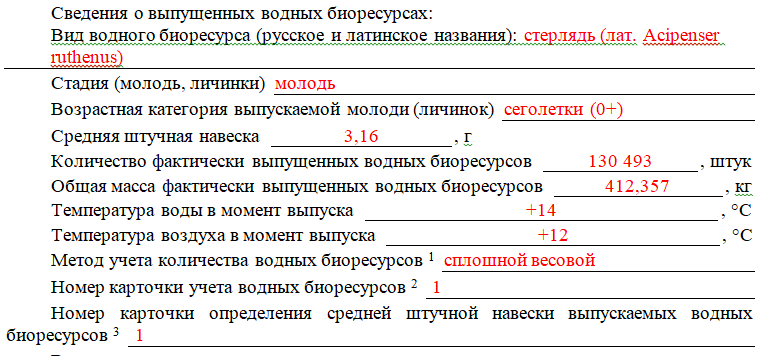 Количество фактически выпущенных водных биоресурсов не должно превышать количество, указанное в Договоре.
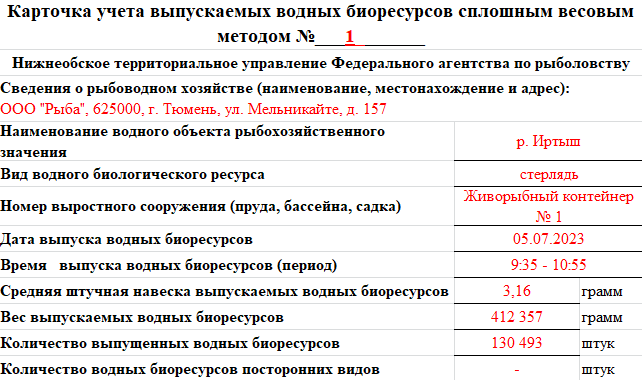 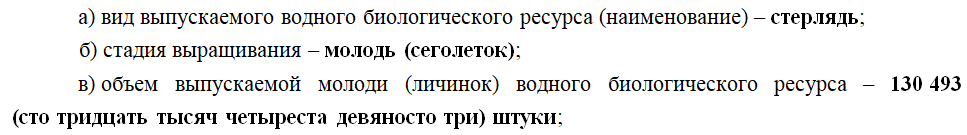 Средняя штучная навеска указывается согласно карточке учета выпускаемых водных биоресурсов.
Ветеринарные сопроводительные документы на выпускаемые водные биоресурсы должны быть оформлены в установленным порядком не позднее даты их учета/выпуска*
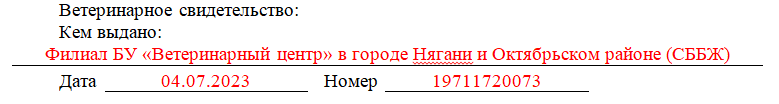 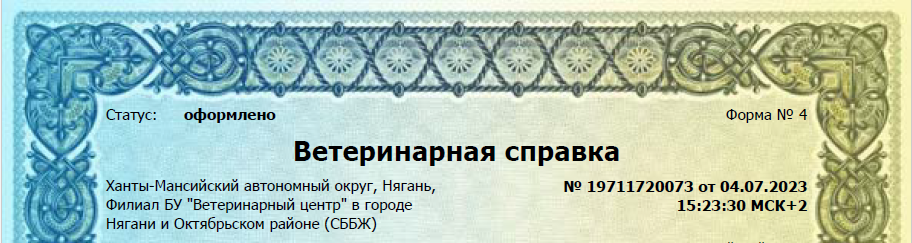 *Протокол совещания Нижнеобского территориального управления Федерального агентства по рыболовству от 26.06.2023.
Сведения об источнике получения молоди (личинок)
Если Исполнитель работ использует собственное ремонтно-маточное стадо, то указывается его реестровый номер, а также реквизиты документа, подтверждающего генетическую принадлежность ремонтно-маточного стада
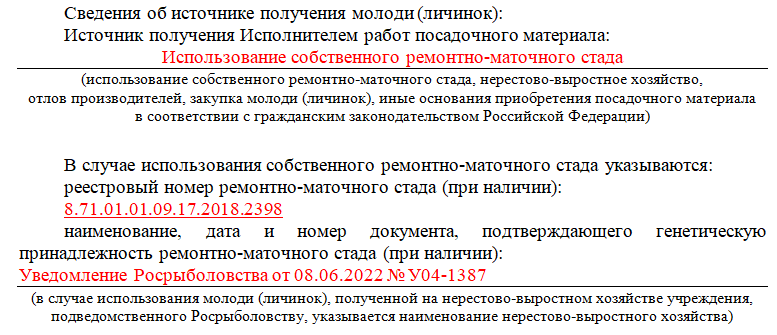 Сведения об источнике получения молоди (личинок)
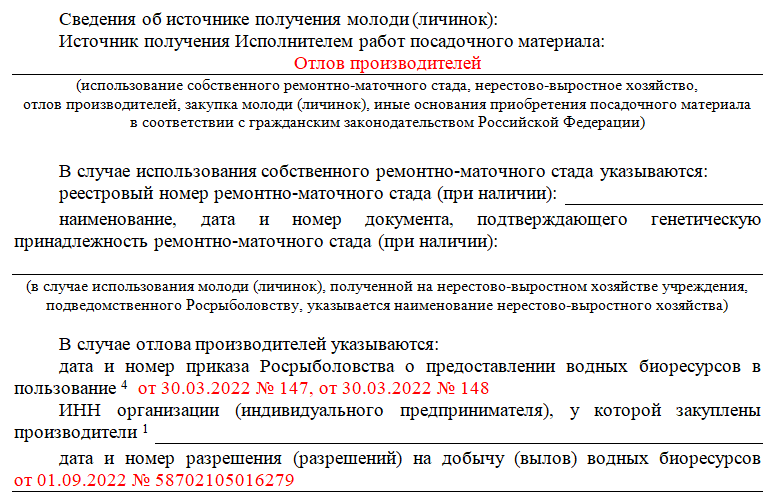 Если Исполнитель работ получил выпускаемую молодь в случае отлова производителей, то указываются дата и номер приказа о предоставлении водных биоресурсов в пользование, 
а также номер и дата разрешения (разрешений) на добычу (вылов) водных биоресурсов)
Сведения об источнике получения молоди (личинок)
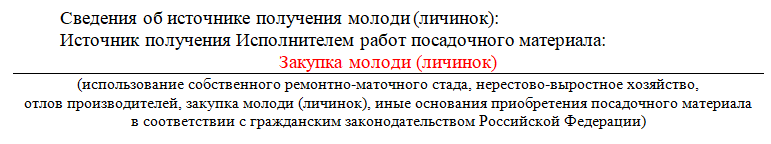 Если Исполнитель работ закупил выпускаемые водные биоресурсы, то указывается наименование и ИНН организации, у которой закуплена молодь, а также реквизиты договора, по которому закуплена молодь.
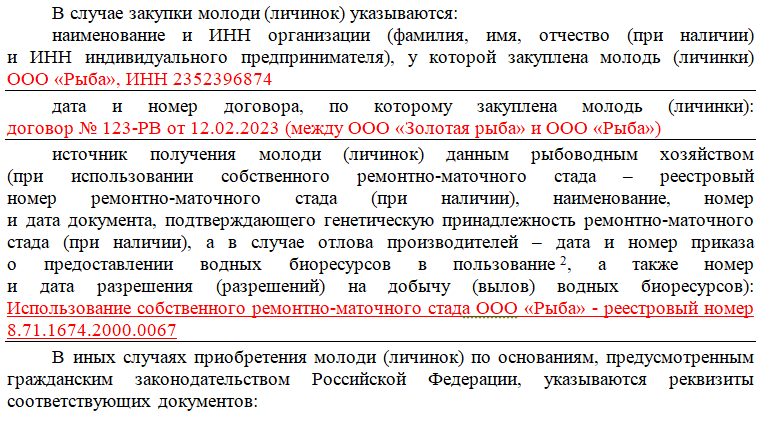 Если организация, у которой закуплена молодь, использовала собственное ремонтно-маточное стадо или получила выпускаемую молодь в случае отлова производителей, то данные указываются в следующей позиции акта выпуска:
Сведения об источнике получения молоди (личинок)
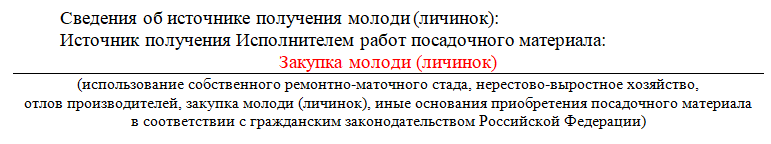 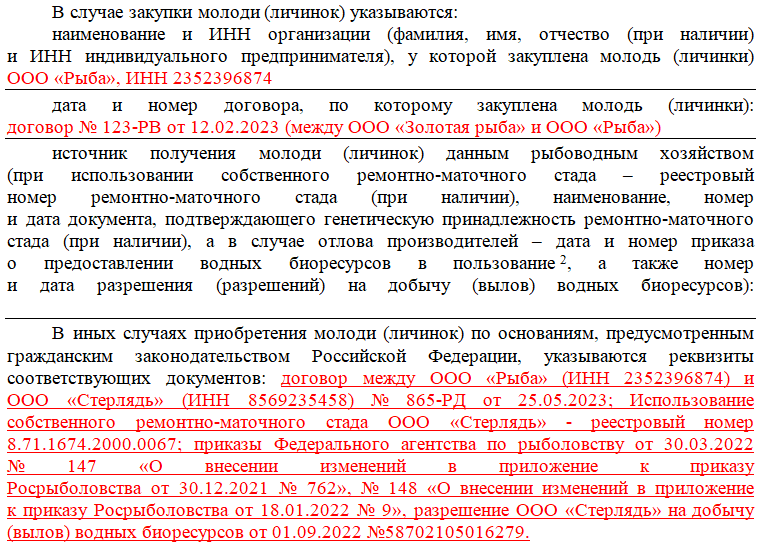 Если организация, у которой закуплена молодь, закупила молодь у другой организации, а та в свою очередь использовала собственное ремонтно-маточное стадо или получила выпускаемую молодь в случае отлова производителей, то данные указываются в следующей позиции акта выпуска:
Учет выпуска водных биоресурсов осуществляется в присутствии не менее 3 членов комиссии по учету молоди рыб и уполномоченным лицом из числа сотрудников рыбоводного хозяйства
Подписант акта выпуска водных биоресурсов со стороны Исполнителя договора:
Подписантом является генеральный директор/директор/ (индивидуальный предприниматель) и т.д., действующий на основании Устава (свидетельства о регистрации ОГРНИП)
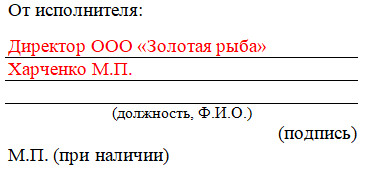 Подписантом является уполномоченное лицо, действующее на основании доверенности (приказа).
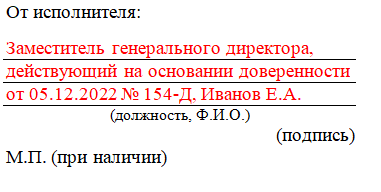 !
Необходимо приложить копию подтверждающего документа (доверенности/приказа)
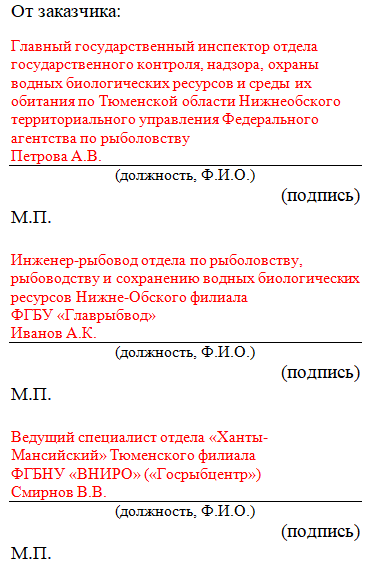 Состав комиссии по контролю за выполнением работ по искусственному воспроизводству водных биологических ресурсов, утвержден приказом Росрыболовства от 16.04.2021 № 219 «Об утверждении состава Комиссии Нижнеобского территориального управления Росрыболовства, осуществляющей контроль за выполнением работ по искусственному воспроизводству водных биологических ресурсов»